Real Estate WorkshopAppraisal ProblemsPam PeckhamMay 19, 2014
Appraisal Problem – Yes or No?
“The appraisal is intended to conform with the Uniform Standards of Professional Appraisal Practice (USPAP), the Code of the American Society of Farm Managers and Rural Appraisers (ASFMRA) and applicable state appraisal regulations.”
Appraisal Problem – Yes or No?
“Comparable data are identified from various sources including the Metropolitan Regional Information System (MRIS), LoopNet, taxing authorities and planning department records.  Those comparables used in the report have been observed from the public street.”
Appraisal Problem – Yes or No?
“Current Ownership:  Reportedly, the railroad is uncertain whether it holds fee simple title, or a permanent easement.”
Appraisal Problem – Yes or No?
“This report has been prepared without benefit of surveys or plats of the subject land and it is assumed that the subject consists of the land mass as generally represented on the County tax maps.”
Appraisal Problem – Yes or No?
“A Phase I Environmental Report was not provided.  Our inspection did not reveal any environmental concerns; however, we are not experts in this field, and a professional should be contacted.  It should be noted that there is a fuel island with underground storage tanks on site.   Also, the garage area has hydraulic lifts and above ground tanks.  This analysis assumes no
environmental contamination.”
Appraisal Problem – Yes or No?
“Ownership History:  The property owner purchased the property three years ago.”
Appraisal Problem – Yes or No?
“The intended user of this report is the City Economic Development Council.”
Appraisal Problem – Yes or No?
“The appraiser did not inspect the interior of the leased retail space and improvements were not identified by the client.”
Review Appraisal Problem – Yes or No?
“I reviewed the appraisal dated August 15, 2013.  I did not find anything substantially wrong with the appraisal report.  If I may be of any further assistance, please do not hesitate to call.”
Appraisal Problem – Yes or No?
Questions?

pamela.peckham@dot.gov

202-493-0275
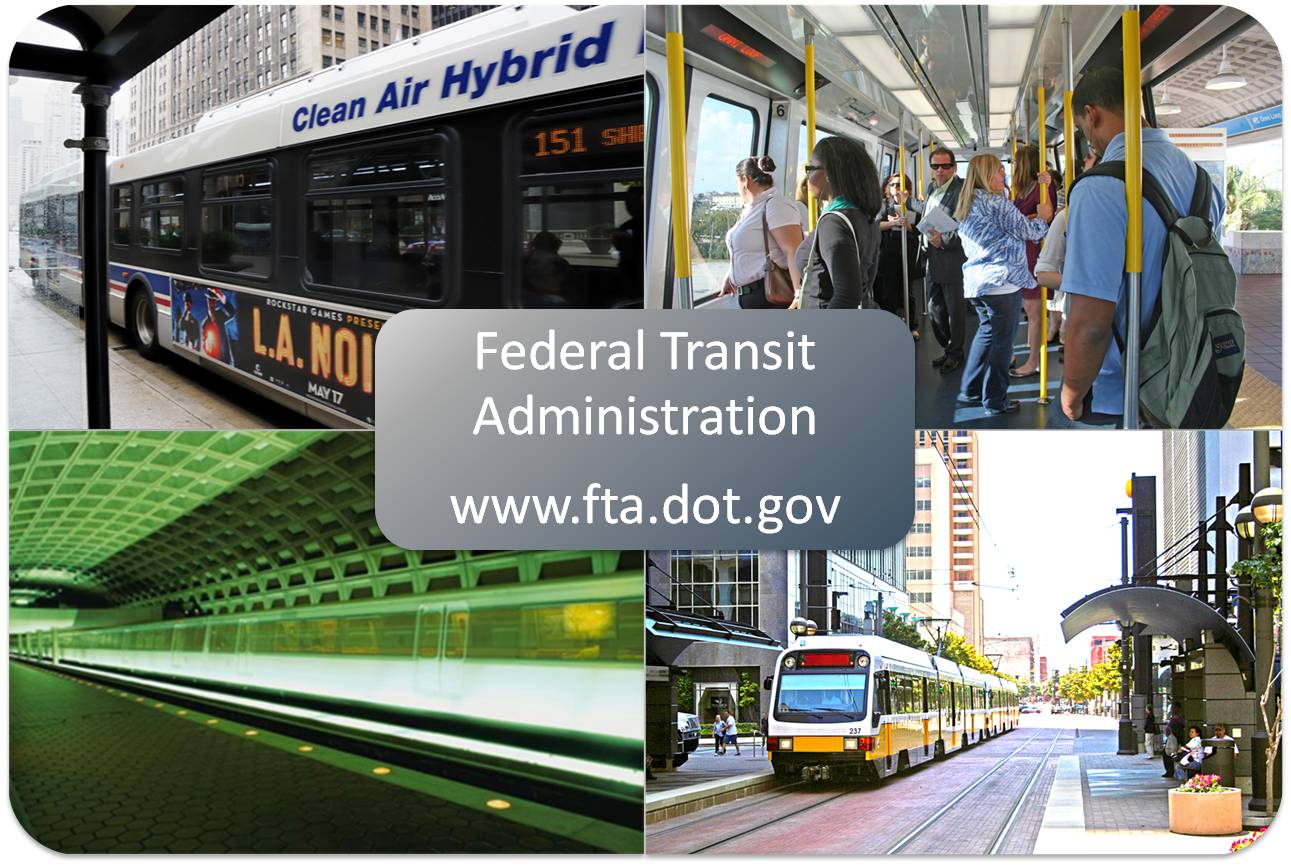